Всё начинается с 



замысла
Презентацию по технологии  3 класс ос «школа 2100» подготовила с  использованием интернет- ресурсов  учитель начальных  классов  мбоу  сош  №1 г.волжского назарова  анна  алексеевна
Возникновению замысла могут способствовать какие-то события, яркие впечатления или желание поделиться своими мыслями и идеями с людьми.
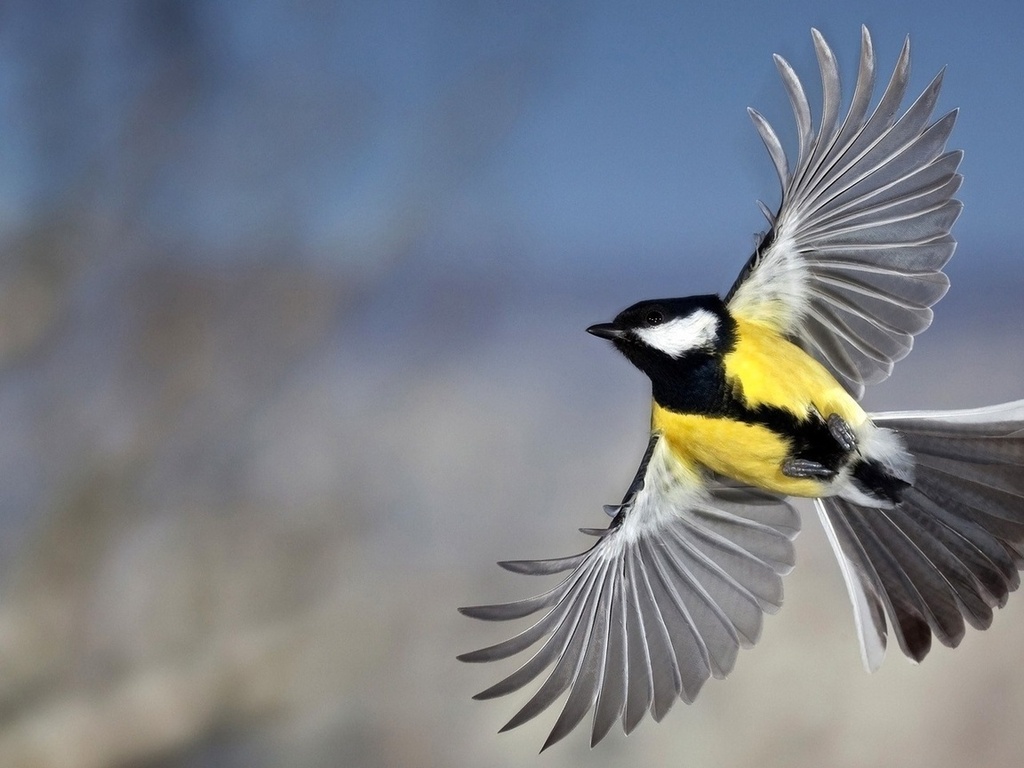 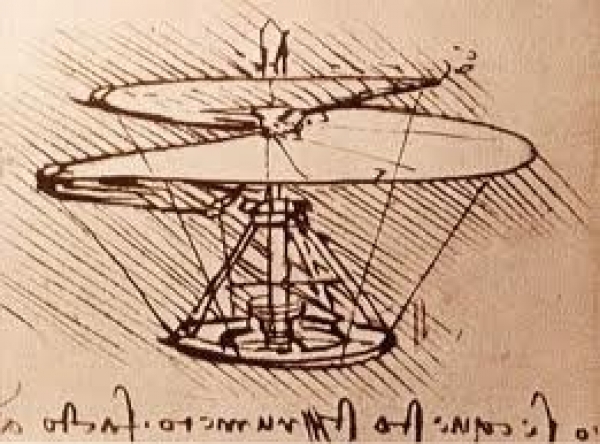 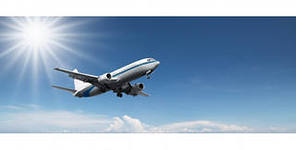 Планёр или пла́нер (фр. planeur, от лат. planum — плоскость) — безмоторный летательный аппарат
Примерами планёров являются бумажный самолётик и бумажный голубь.
Планёр   Schleicher ASK 21 в   полёте
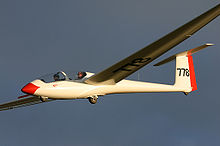 Планёр во время буксировки лебёдкой
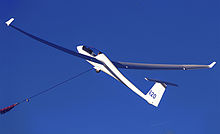 Трейлер для перевозки планёра
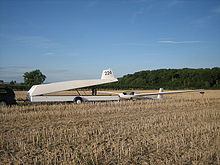 Инструкционная картаИзготавливаем планер
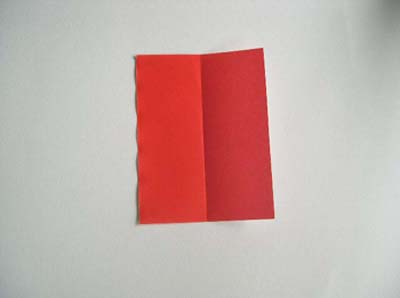 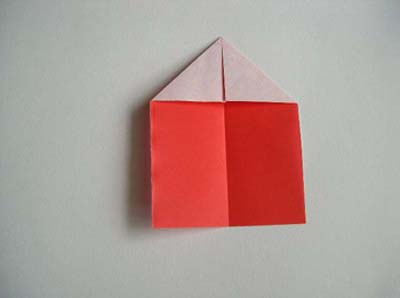 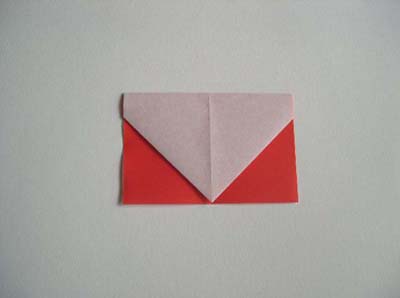 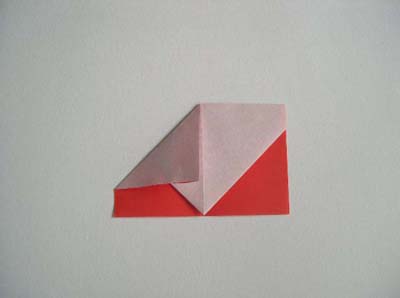 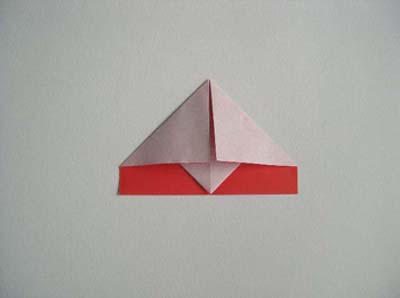 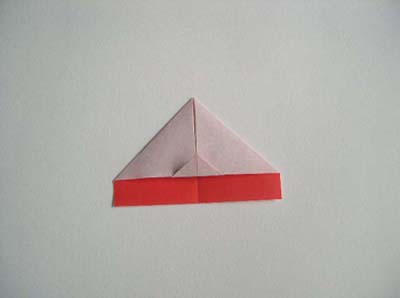 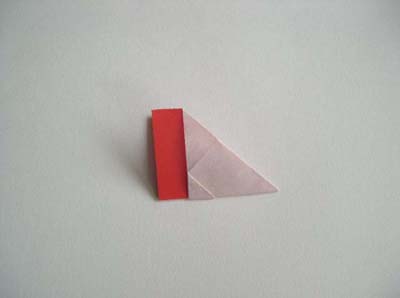 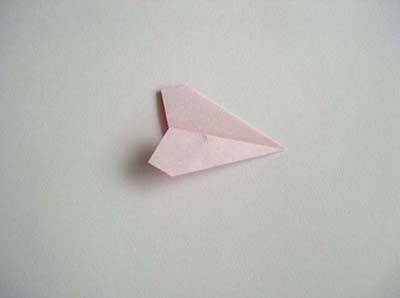 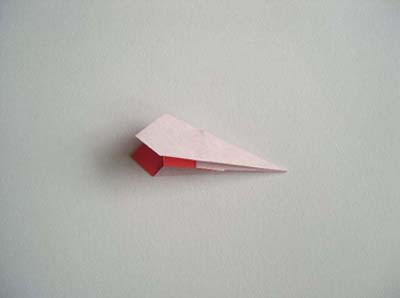 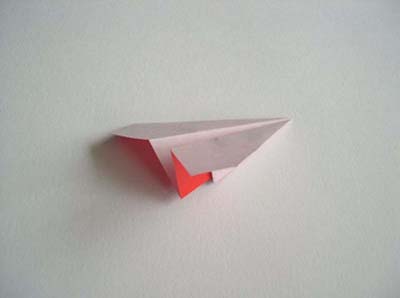